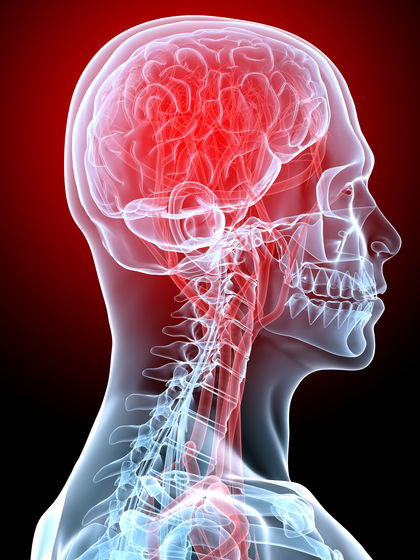 HS1  Section 8
Nervous system
Divided into 3 Parts
CENTRAL NERVOUS SYSTEM – brain and spinal cord
2. PERIPHERAL NERVOUS SYSTEM – cranial
nerves and spinal nerves
3.AUTONOMIC NERVOUS SYSTEM – Peripheral nerves and ganglia
Central nervous system
Central Nervous System
Communication and coordination system of the body
• Intellect and reasoning
Neurons
• Nerve cell
• Transmits a message from one cell to the next
• Has a nucleus, cytoplasm, and cell membrane

		Parts of the Neuron…….
Central Nervous System
Parts of the Neuron….. 
DENDRITES
• Nerve cell processes that carry impulse to cell
body
• May be one or many
AXON
• Carries impulse away from cell body
• Only one on a neuron



MYELIN SHEATH
• Covering that speeds up the nerve impulse along the axon

SYNAPSE 
space between neurons, messages go from one cell to the next
Central Nervous SystemTypes of Neurons…
3 Types:
Sensory 
	Emerge from the skin or sense organs and carry messages or impulses toward the spinal cord and brain
2.   Motor 
	Carry messages from the brain and spinal cord to the muscles and glands
3.   Associative 
	Carry impulses from the sensory neurons to the motor neurons
Central Nervous SystemBrain
• 3 lb mass of soft nervous tissue
• 100 billion neurons
• Protected by skull, three membranes called
meninges, and cerebrospinal fluid
• Adequate blood supply is needed, brain tissue
will die in 4-8 min without
 O2
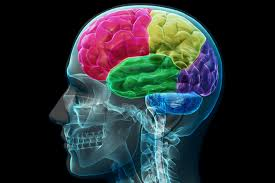 Divided into 4 parts:
Cerebrum 
	(main part – 4 lobes: 	Frontal, Parietal, 	Occipital, Temporal)
Diencephalon
       	(b/t the midbrain  	and cerebrum)
      	(contains thalmus &   	hypothalmus)
3     Cerebellum
4     Brain Stem
      	(3 parts:      	Midbrain,  Pons, 
	Medulla oblongata)
Central Nervous SystemBrain
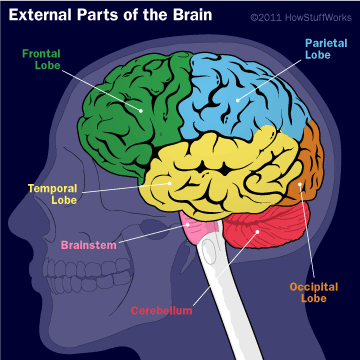 Central Nervous SystemBrain
Coverings of the Brain (MENINGES)
• DURA MATER – outer brain covering, lines the
inside of the skull, tough dense fibrous connective tissue.
• SUBDURAL SPACE – between dura and arachnoid
• ARACHNOID – middle layer, resembles fine cobweb
• PIA MATER – covers the brain’s surface, comprised of blood vessels held together by connective tissue
SUBARACHNOID SPACE - between arachnoid and
pia mater,filled with CEREBROSPINAL FLUID (CSF) –
acts as a liquid shock absorber and source of
nutrients for the brain.
Central Nervous SystemBrain
Ventricles of the Brain
Brain contains four cavities filled with cerebrospinal fluid called CEREBRAL VENTRICLES.
• Right and left lateral ventricles
• Third ventricle – behind and below the lateral
ventricles
• Fourth ventricle is below the 3rd, in front of the cerebellum and behind the pons and medulla oblongata
Central Nervous System Functions of the BrainCerebrum
Cerebral cortex: Conscious thought, judgment, 	memory, reasoning, and will power.
	Frontal Lobe:  Motor functions, voluntary 	muscles, speech, Right side = left side of body, 	Left side = right side of body. 
	Parietal Lobe: Pain, touch, heat, cold, as well 	as determines distances, sizes, & shapes.
	Occipital Lobe: Controls Eyesight
	Temporal Lobe: Hearing & Smell
Central Nervous System Functions of the BrainCerebellum
Controls all body functions that have to do with skeletal muscles
	-Maintenance of balance
	-Maintenance of muscle tone
	-Coordination of muscle movements
Central Nervous System Functions of the BrainBrain Stem
Provides pathway for messages going to the cerebrum and messages coming back from the cerebrum. 
Midbrain:   Contains the nuclei for reflex centers involved with vision and hearing
Pons: 2 way conductive pathway for nerve impulses between the cerebrum, cerebellum and other areas of the nervous system. 
Medulla:  Contains nuclei for vital functions such as heart rate, rate/depth of respiration, blood pressure, swallowing/vomiting.
Central Nervous SystemSpinal Cord
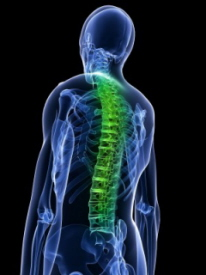 • Begins at foramen magnum of the occipital bone and continues down to 2nd lumbar vertebrae
• White and soft, in spinal canal
• Surrounded by cerebrospinal fluid
• Functions as:
1. Reflex center
2. Conduction pathway to and from the brain
Peripheral Nervous system
Peripheral Nervous System
Includes all the nerves of the body and ganglia (groups of cell bodies)
Connects the central nervous system to the various body structures

Functions:
Controls the involuntary activities of the body
Reflex center of the body
Peripheral Nervous System2 Types of Nerves
Cranial12 pairs that begin in the brain
    Designated by number and name



Spinal
    31 pairs
Originate at the spinal cord and go through openings in the vertebrae
Peripheral Nervous SystemCranial Nerves
Peripheral Nervous SystemSpinal Nerves
Autonomic Nervous System
Autonomic Nervous System*Part of the Peripheral Nervous System*
2 divisions: Sympathetic & Parasympathetic

Sympathetic: Consists of 2 cords, beginning at the base of the brain and proceeding down both sides of the spinal column. 
    -Extend to all the vital internal organs
    -”fight or flight” system
Parasympathetic: 2 active nerves: 1. vagus (extends from medulla and proceeds down the neck and sends branches to the chest and neck) and 2. pelvic (emerging from spinal cord around the hip region, sends branches to the organs in the lower part of the body)
REFLEX (not on notes)
• Unconscious and involuntary
• In a simple reflex, only a sensory nerve and motor nerve involved – example, “knee-jerk”
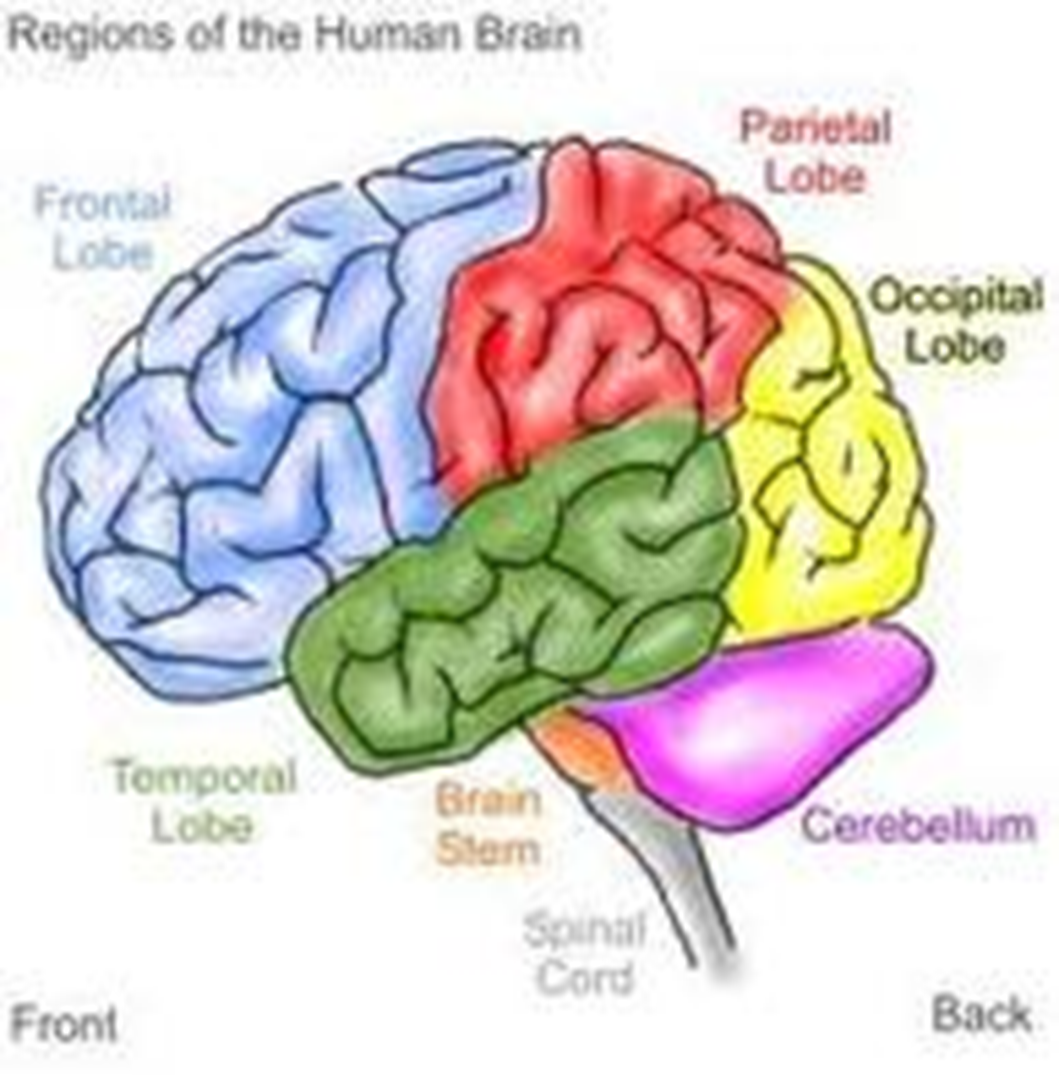 Parietal lobe
Frontal lobe
Occipital Lobe
Temporal lobe
Brain stem
Cerebellum
Spinal cord